PROGETTO FACILE STAND UP
Istituto Tecnico Economico  F. Scarpellini  di Foligno, Italia
TIZZONI MATTIA TOSTI VALERIOCONTILLI MATTIA ROSATI MATTEOSARGENTI LORIS
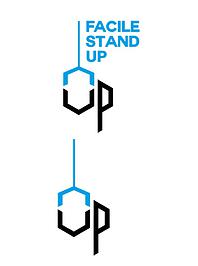 INDICE
Spiegazione dell’idea
Struttura del nostro prodotto
Immagini relative al nostro prodotto
Spiegazione del nome e del logo
Organigramma
Spiegazione Ruoli
Ricerca di mercato-grafici
Spiegazione dei grafici inerenti alla ricerca di mercato
 Concorrenza
 Tipo di società
 Sede della società
 Pubblicità
 Accordi commerciali e join venture
Iter burocratico
Strategie di mercato
Bilancio di previsione triennale
Fabbisogno finanziario
Considerazione e ringraziamenti
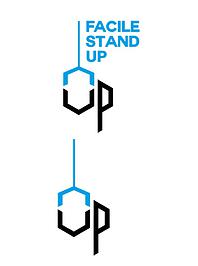 LA NOSTRA IDEA D’IMPRESA
La nostra idea imprenditoriale consiste nel progettare e produrre un’attrezzatura che aiuta  il  movimento di persone con difficoltà motorie. In particolare, “Facile stand up” è un semplice ausilio meccanico dotato di un maniglione  ergonomico, agevolmente montabile nella scocca di comuni autovetture.  
Il maniglione, attraverso un motore elettrico  e un cavo d’acciaio azionato da un pulsante, si solleva e si abbassa molto facilmente. Tutto ciò consente le persone in difficoltà motoria ad entrare autonomamente nella propria autovettura. All’occorrenza, è previsto un ulteriore accessorio, da collocare sul sedile dell’autovettura, consistente in un cuscino ad aria compressa che, gonfiandosi asimmetricamente , consente al soggetto di sollevarsi.
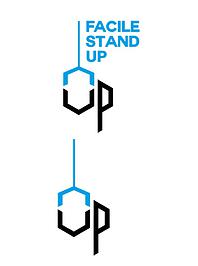 SPIEGAZIONE DEL TITOLO E DEL LOGO
Il nome “Facile stand up” é nato dalle funzioni che la nostra semplice e funzionale invenzione tecnologica offre agli utilizzatori 
Di qui lo slogan  «Facile UP»
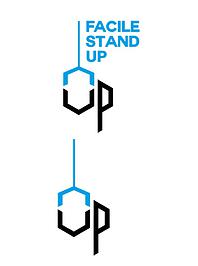 ORGANIGRAMMA - RUOLI
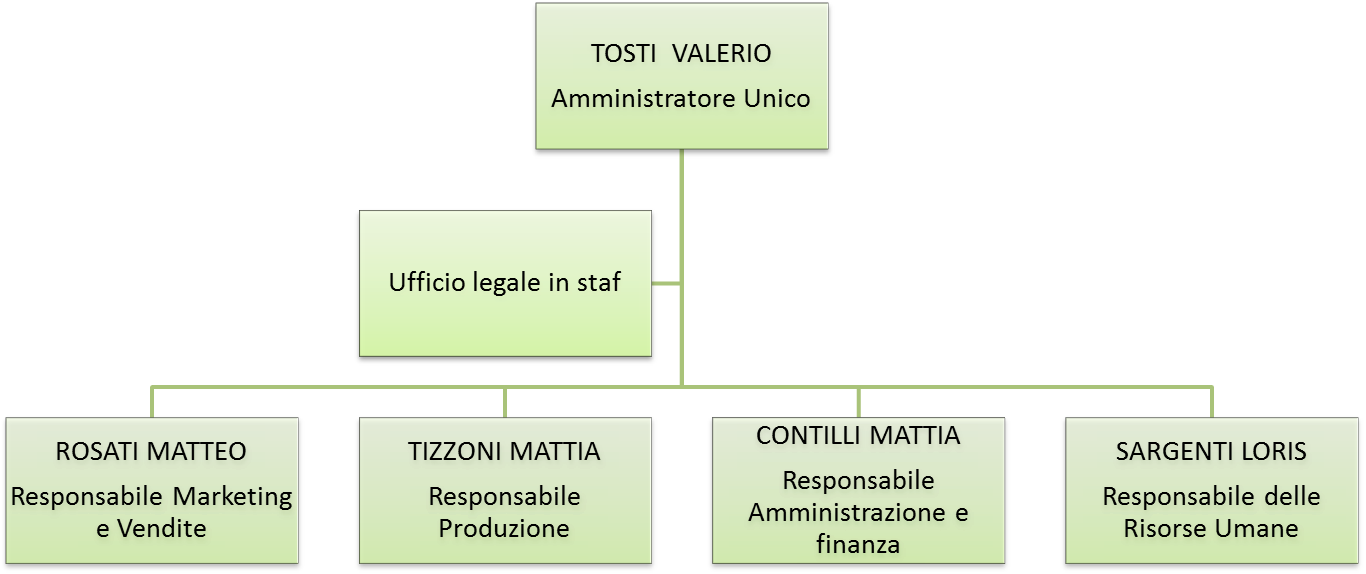 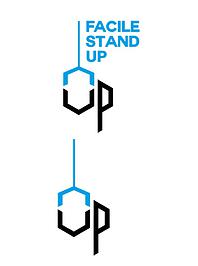 SPIEGAZIONE DEI RUOLI
Tosti Valerio (Amministratore Unico). In quanto promotore dell’intera iniziativa imprenditoriale, Tosti assumerà il ruolo di  Legale Rappresentante della società 
Rosati Matteo ( Responsabile Vendite Marketing). Rosati sarà  il responsabile di tutte  le attività legate alla promozione e vendita del prodotto.
Tizzoni Mattia (Responsabile Produzione). Tizzoni, essendosi  occupato degli aspetti più tecnici dell’idea imprenditoriale,  organizzerà e gestirà tutta l’attività produttiva.
Contilli Mattia (Responsabile Amministrazione e Finanza) Per le competenze in materia finanziaria e contabile sarà Contilli a dirigere gli uffici amministrativi della società .
Sargenti Loris (Responsabile delle Risorse Umane). A Sargenti farà carico la direzione e gestione del personale e risorse umane direttamente occupate o coinvolte in collaborazioni esterne.
RICERCA DI MERCATO – GRAFICI
Per verificare le possibilità di vendita del nostro prodotto si è effettuata una ricerca di mercato. Dall’indagine svolta emerge chiaramente che: 1) “Facile stand up” interessa in modo particolare le persone che hanno più di 70 anni; 2) la fascia di prezzo maggiormente indicata dai nostri intervistati è  di 250-300 euro; 3) il Supermercato è il luogo dove si preferirebbe acquistare “Facile stand up”.
CONCORRENZA
Attraverso un’accurata ricerca sul web, si è verificata l’esistenza di beni con funzionalità analoghe. Il prodotto più simile al nostro consiste in un sedile che, attraverso una complessa apparecchiatura, ruota e si sposta al di fuori della macchina facilitando l’uscita e l’entrata. Questo prodotto, senz’altro  concorrente, si rivolge però ad una utenza, in termini di possibilità di spesa, di “fascia medio alta”. Inoltre si tratta di una soluzione di difficile adattamento ai vari tipi di autovetture.
“Facile stand up”, invece, è altamente funzionale , semplice da applicare e da utilizzare, e ….. risulta economicamente alla portata di tutti!
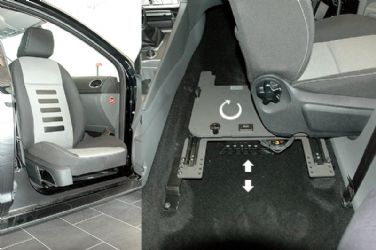 DENOMINAZIONE E TIPO DI SOCIETA’ SCELTA
È stata scelta una società a responsabilità limitata (s.r.l.) perché per le obbligazioni sociali risponde soltanto la società con il suo patrimonio, entro i limiti della somma o del bene conferito e non possono essere rappresentate da azioni né costituire oggetto di sollecitazione all’investimento.
Una s.r.l. si può costituire con un capitale minimo di 10’000 €. I conferimenti possono essere fatti non solo in denaro, ma anche in beni in natura, crediti o prestazioni di carattere lavorativo.
Le decisioni prese all’interno di una s.r.l. riguardano materie riservate all’atto costitutivo. Sono adottate mediante consultazione scritta o sulla base del consenso espresso per iscritto. 


FACILE STAND UP S.r.l.
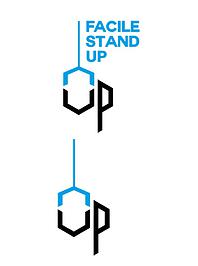 SEDE DELLA SOCIETÀ
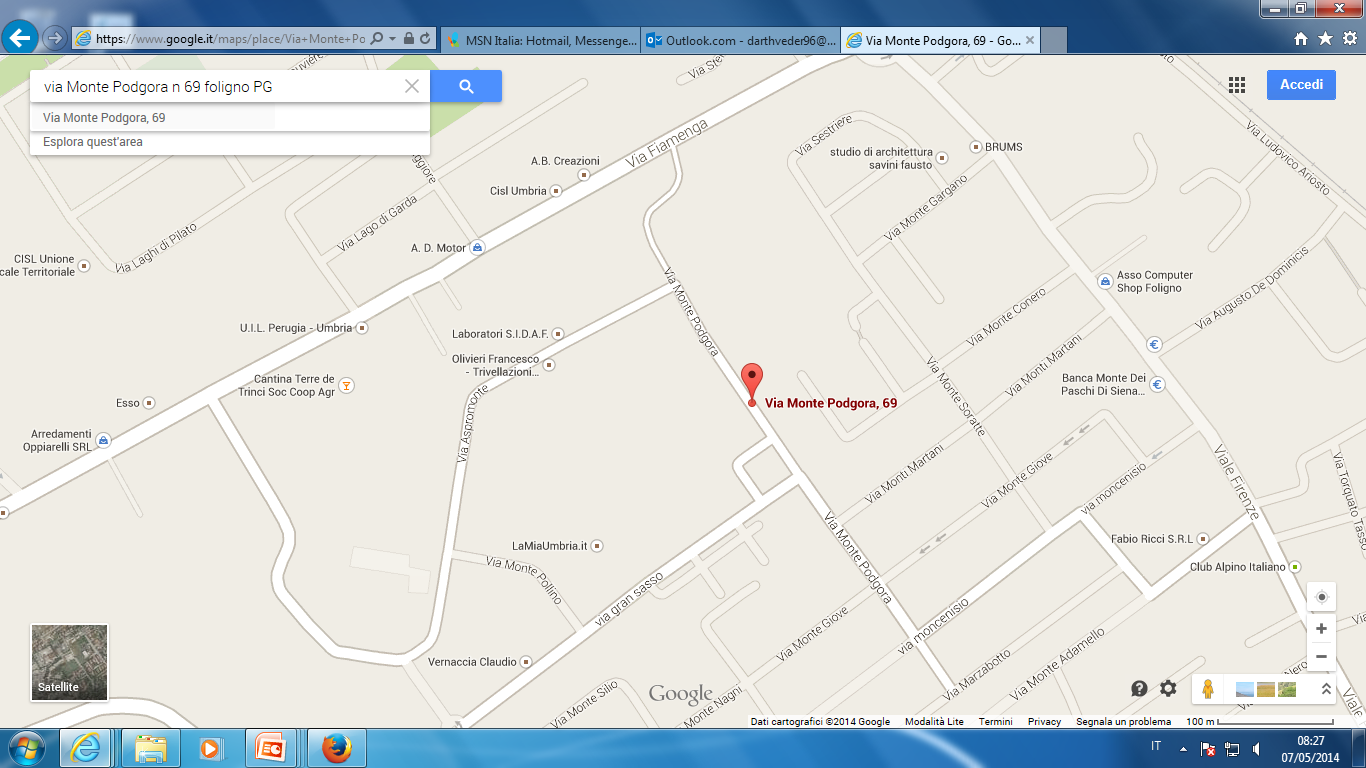 La sede della società è via Monte Podgora   n. 69, Foligno (PG). Si tratta di una zona ben servita, molto frequentata e collocata vicino alla zona industriale di Foligno.
PUBBLICITA’ E POLITICHE DI MARKETING
Si creerà un sito ricco di immagini, collegato a forum o blog che abitualmente trattano questioni legate alle necessità di persone che presentano difficoltà di movimento temporanee o permanenti. Sarà previsto anche  un supporto da parte di personale esperto per un’eventuale consulenza  da remoto (tecnica e medica);
Saranno realizzati degli spot televisivi; 
Si svolgerà una campagna pubblicitaria tramite un apposito call center che opererà in maniera mirata verso numeri  telefonici di potenziali utenti. Inoltre saranno contattate tutte le aziende sanitarie, di cooperazione sociale o simili che potrebbero essere interessate.
ACCORDI COMMERCIALI
Data la particolare esigenza che soddisfa il nostro prodotto  sarà necessario stabilire degli accordi di collaborazione commerciale con farmacie,  servizi sanitari, associazioni no-profit, enti pubblici, nonché con meccanici e case automibilistiche.
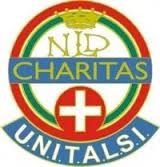 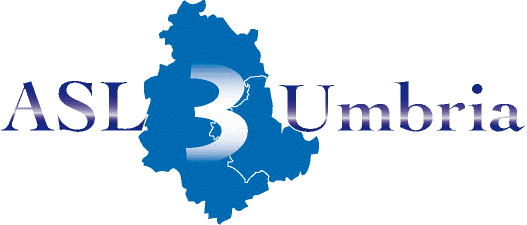 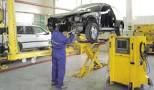 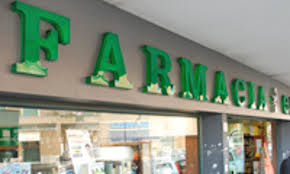 ITER BUROCRATICO
STRATEGIE DI MERCATO
“Facile stand up” potrà essere acquistato nei Supermercati, nonché nelle farmacie pubbliche e private più attrezzate. 
E’ prevista una vendita diretta, attraverso il nostro sito web. 
L’intento è di mettere in piedi un sistema capillare di commercializzazione del prodotto che rispetti in pieno la nostra idea imprenditoriale: 
Acquistabile da tutti, facile da trovare, facile da montare e da utilizzare!
COSTI DI AVVIO
BILANCIO DI PREVISIONE TRIENNALE
FABBISOGNO FINANZIARIO
STATO PATRIMONIALE
CONSIDERAZIONI E RINGRAZIAMENTI
Un ringraziamento a tutti coloro che ci hanno dato la possibilità di poterci fingere imprenditori, in particolare: 

 Al nostro dirigente scolastico Giovanna Carnevali, che ci ha permesso di intraprendere questo progetto;

 A tutti i nostri professori che hanno dato la loro disponibilità,

 Alla prof.ssa Elisei, coordinatrice  interna del progetto, che ci ha guidato durante tutto il percorso,

 A tutti i consulenti esterni Ecipa-Centro Studi di Foligno che ci hanno aiutato nel costruire l’impresa e nella diffusione del progetto.